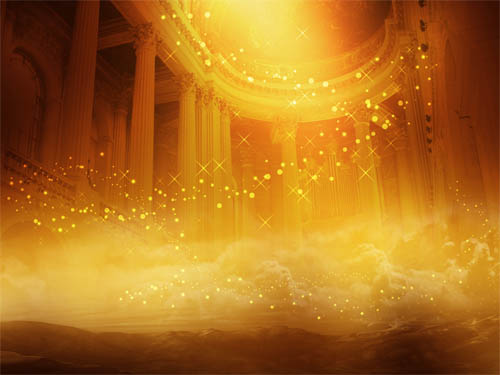 "Цитадель искусства"
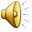 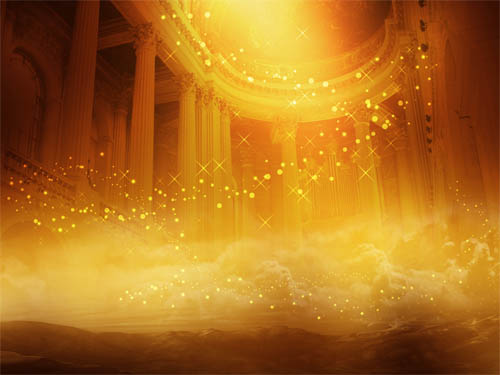 Пыльными дорогами…
Номер, посвященный 29годовщине Вывода войск из Афганистана. 
г. Невельск.
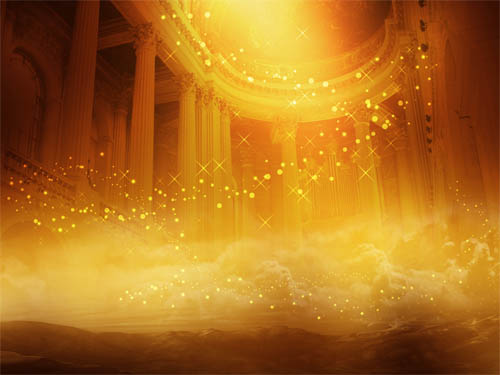 День матери
Номер «Что такое счастье?» 
г. Невельск.
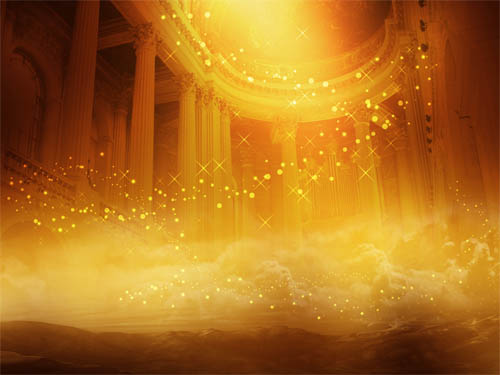 День работника культуры
Номер «Если б не было музеев» 
г. Невельск.
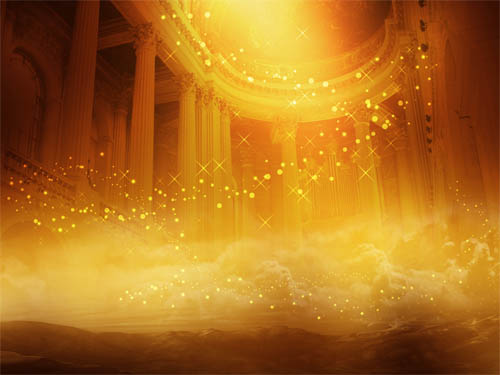 Новый год
Театрализованное представление «Следствие ведет Дед мороз» 
г. Невельск.
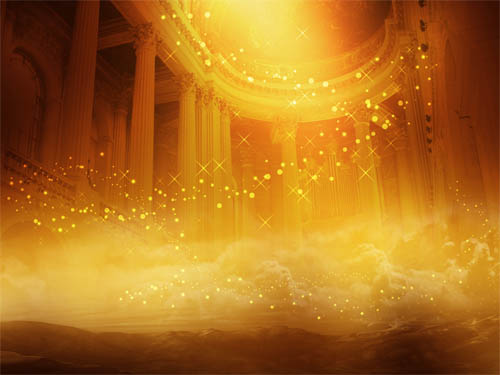 Театрализованное представление "Пока мы помним, герои живы»
г. Биробиджан.
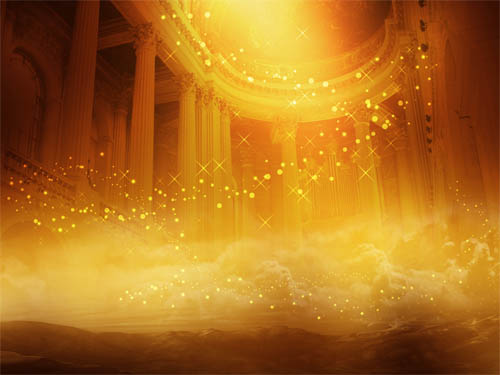 Новый год
Новогоднее благотворительное представление для детей из деревень и сёл.
г. Биробиджан
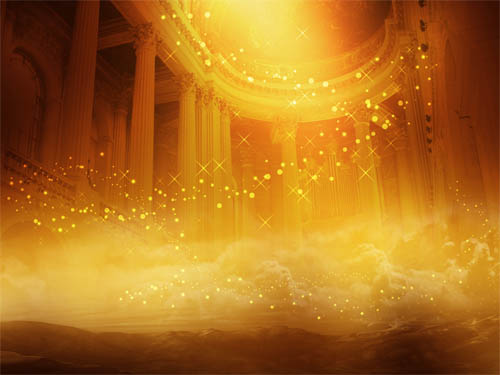 «День сивуча»
Спектакль «Сивучонок» 
г. Невельск.
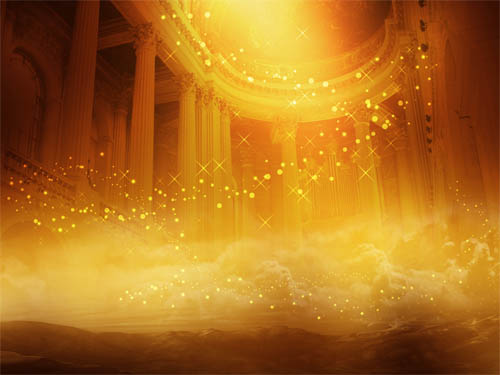 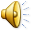 «22 июня»
В гостях у ветерана ВОВ 
г. Невельск.